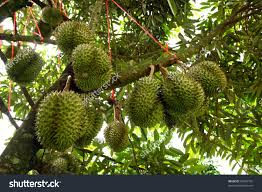 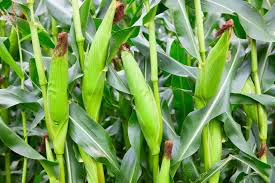 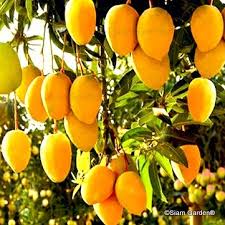 MPSAS 27 - ASET PERTANIAN
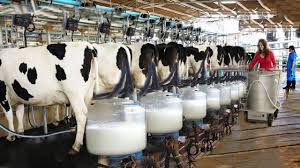 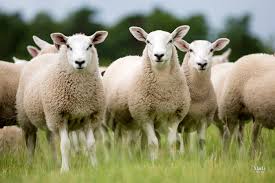 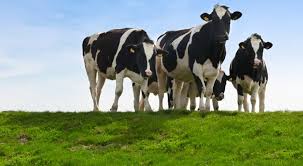 MPSAS 27 - PERTANIAN
TERNAKAN HAIWAN
PERUSAHAAN LADANG & KEBUN
TANAMAN TAHUNAN @ TANAMAN SAKA
MPSAS 27
PERTANIAN
FLORIKULTUR
PERHUTANAN
AKUAKULTUR
MPSAS 27 - PERTANIAN
HAIWAN & 
TUMBUH-TUMBUHAN 
HIDUP
ASET BIOLOGI
MPSAS 27
PRODUK TUAIAN
KELUARAN PERTANIAN PADA MASA MENUAI
PENYATA KEWANGAN KERAJAAN NEGERI – ASAS TUNAI
PENYATA AKAUN HASIL DISATUKAN
LEMBARAN IMBANGAN
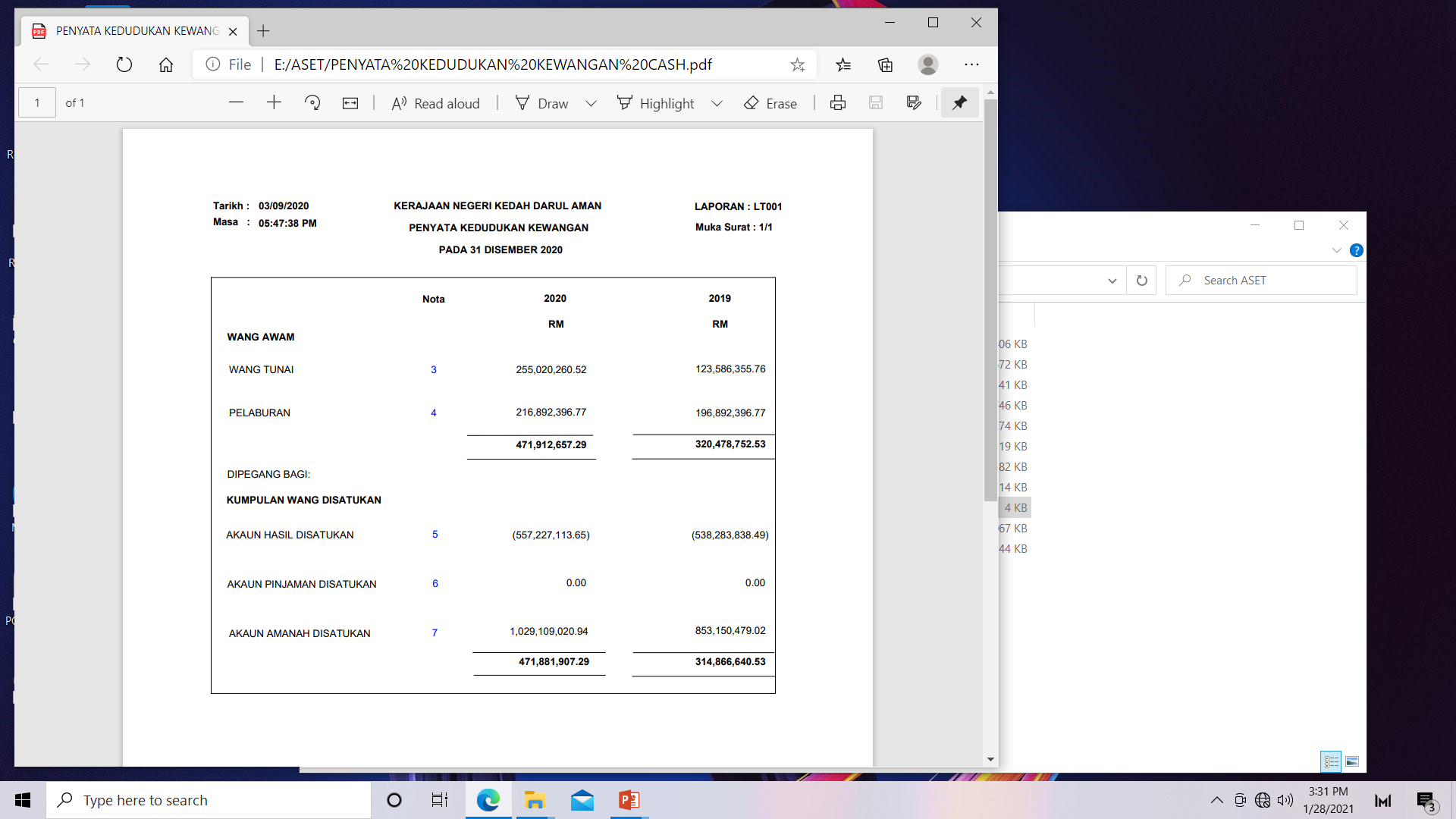 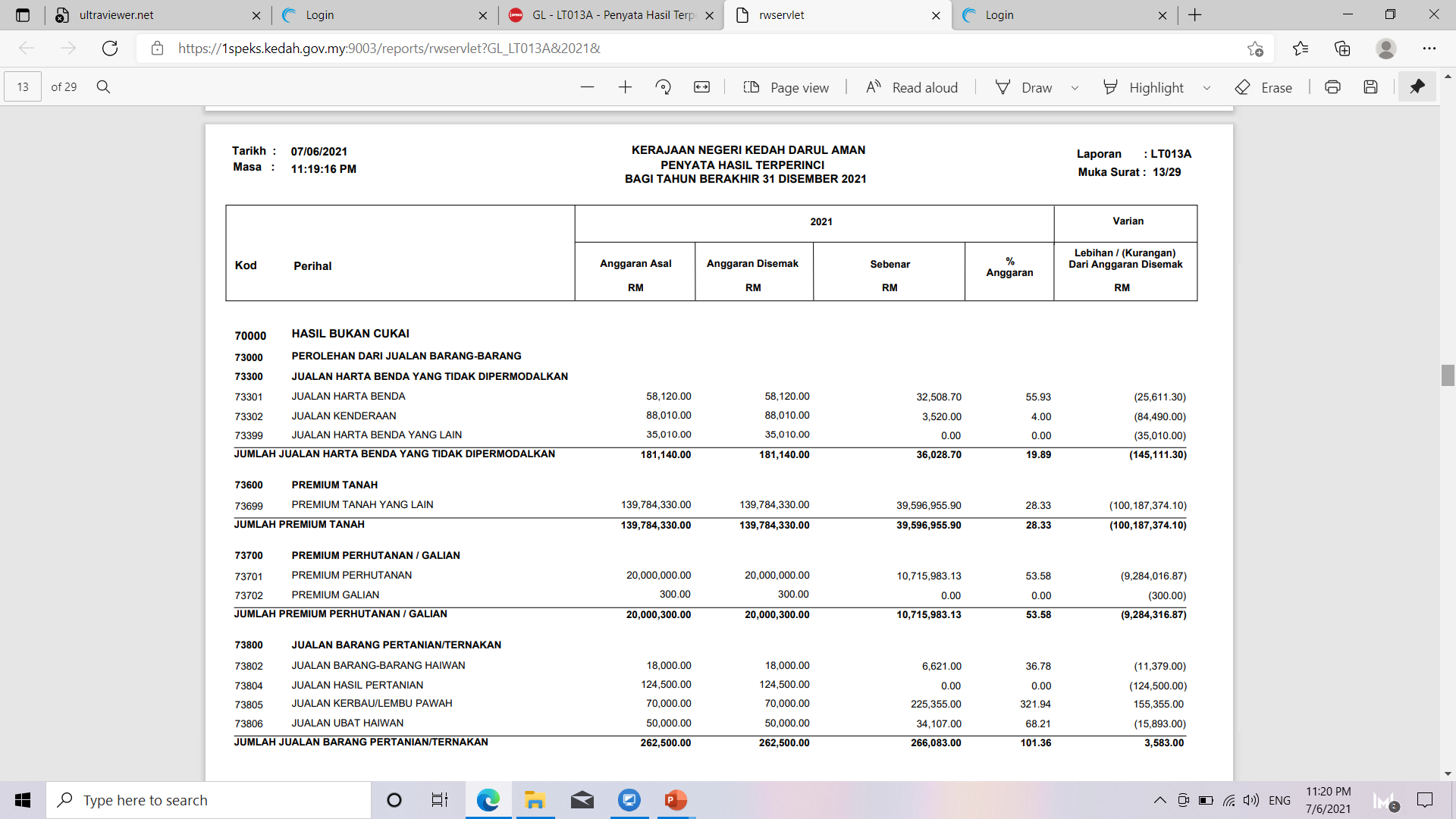 PENYATA KEWANGAN KERAJAAN NEGERI – ASAS AKRUAN
PENYATA PRESTASI KEWANGAN
PENYATA KEWANGAN ASAS AKRUAN
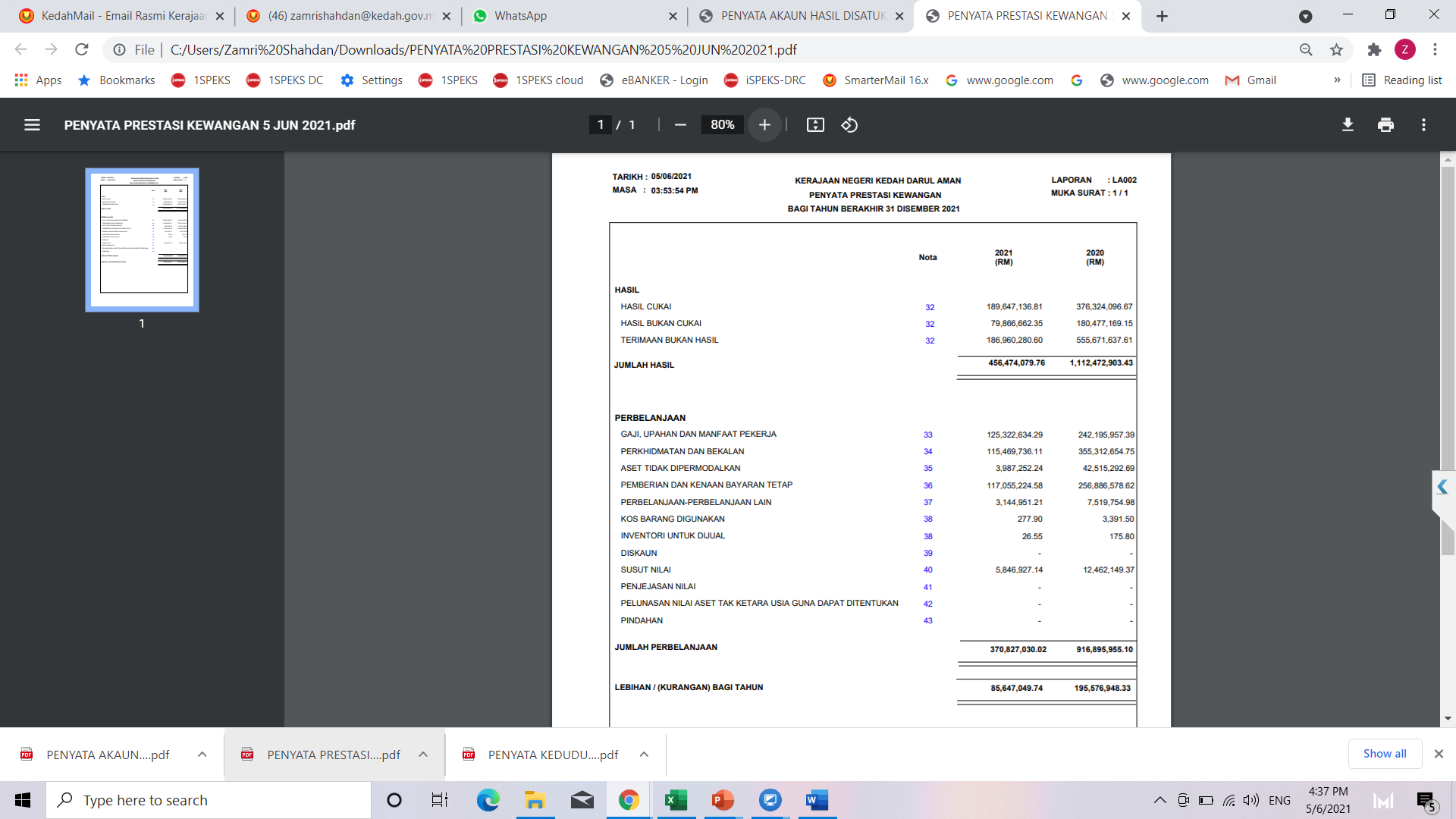 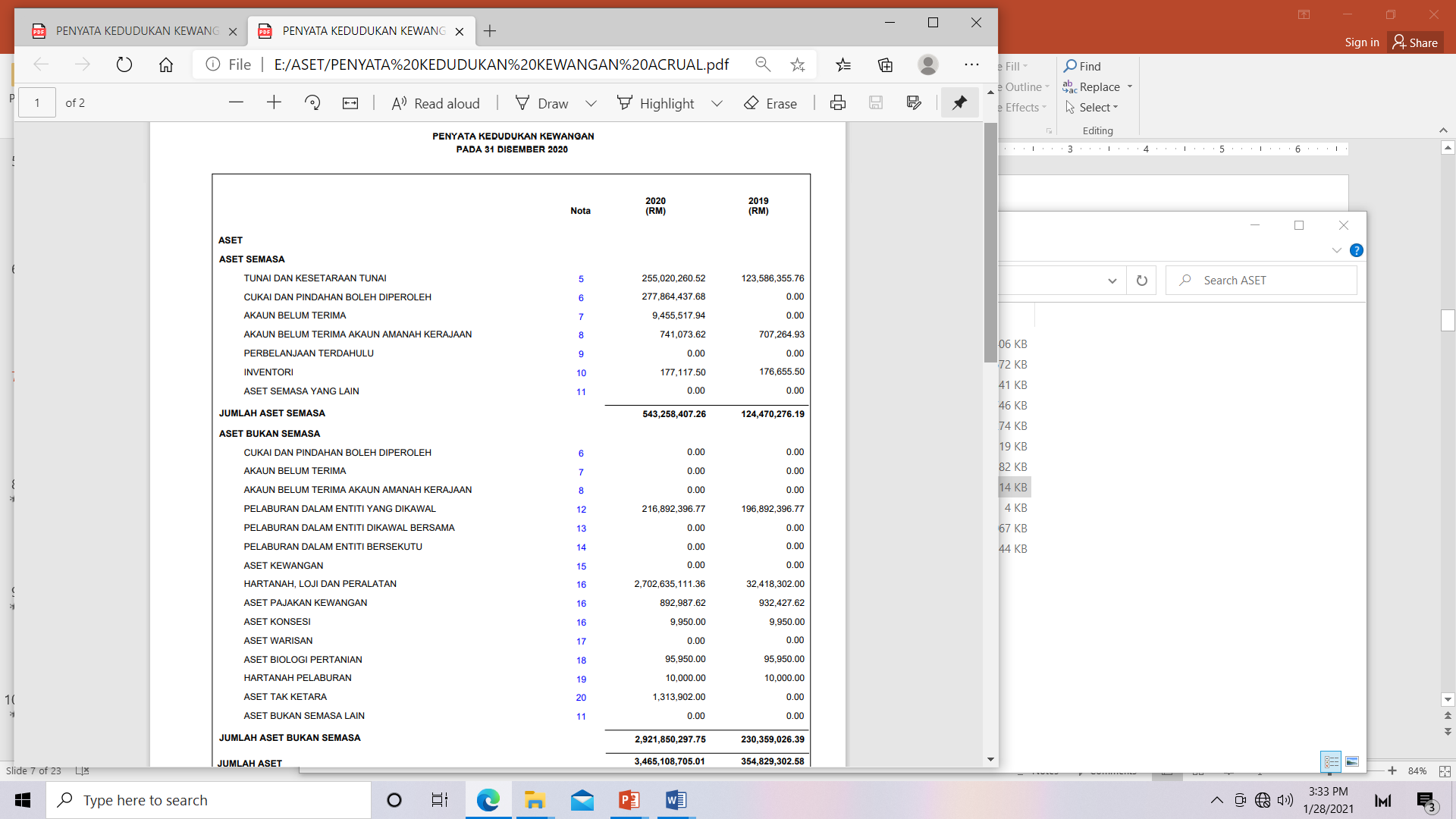 KANDUNGAN
Takrifan
Pemakaian
Perbezaan Aset Biologi & Keluaran Pertanian
(4) Perbezaan Aset Biologi Digunakan (Consumables) Dengan Aset Biologi Pembawa (Bearer)
(5) Aktiviti Pertanian
(6) Pengiktirafan Aset Biologi
(7) Pengukuran Aset Biologi dan Keluaran Pertanian
(8) Usia Guna Aset Biologi
(9) Ilustrasi
MPSAS 27 - Pertanian
TAKRIFAN
Keluaran Pertanian 
 	Produk tuaian bagi aset biologi
Aset Biologi
       Haiwan atau tumbuh-tumbuhan hidup
Transformasi Biologi

          Proses pertumbuhan, pemerosotan, pengeluaran dan pembiakan yang menyebabkan perubahan 	  	  kualitatif atau kuantitatif  pada aset biologi.
Kos untuk menjual

          Kos tambahan yang berkaitan secara langsung dengan pelupusan aset, tidak termasuk kos kewangan.
Sekumpulan Aset Biologi
         Sekumpulan haiwan atau tumbuh-tumbuhan hidup yang serupa
Penuaian
         Pemisah keluaran daripada aset biologi atau pemberhentian proses hidup aset biologi
MPSAS 27 - Pertanian
PEMAKAIAN
Piawaian ini terpakai kepada entiti yang menjalankan aktiviti pertanian  memegang aset dalam bentuk;
Aset Biologi  Bolehguna - (Consumable Biological Assets)
Keluaran Pertanian
Piawaian ini tidak terpakai kepada ;
Tanah berkaitan dengan aktiviti pertanian (MPSAS 16 & MPSAS 17)
Aset Tak Ketara berkaitan pertanian (MPSAS 31)
Aset Biologi Pembawa (Bearer) yang dipegang untuk pengeluaran atau pembekalan keluaran pertanian dan serta biologi yang digunakan untuk penyediaan perkhidmatan (MPSAS 17)
8
MPSAS 27 - Pertanian
PERBEZAAN ASET BIOLOGI DIGUNAKAN DAN ASET BIOLOGI PEMBAWA
MPSAS 27 - Pertanian
PERBEZAAN ASET BIOLOGI & KELUARAN PERTANIAN
10
AKTIVITI PERTANIAN
Aktiviti pertanian;
Pengurusan tranformasi biologi  (pengembangan aset biologi) untuk penjualan;
Pengurusan transformasi biologi untuk tujuan pembiakan bagi meghasilkan aset biologi tambahan
Pengurusan tranformasi biologi untuk dituai sebagai keluaran pertanian
2
1
3
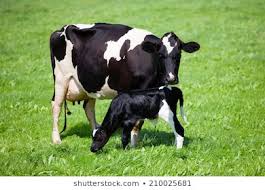 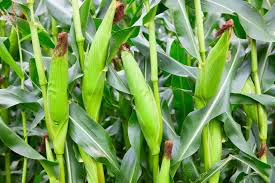 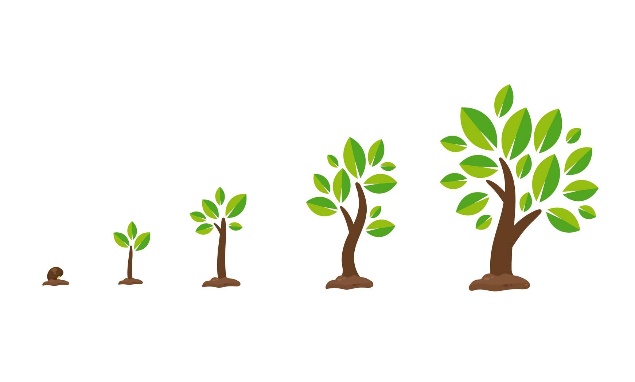 Pembiakan Anak Lembu untuk meghasilkan aset biologi tambahan
Tanaman Jagung
Pengembangan benih pokok untuk dijual
11
MPSAS 27 - Pertanian
PENGIKTIRAFAN ASET BIOLOGI
Entiti hendaklah mengiktiraf aset biologi atau keluaran pertanian apabila;
Entiti mengawal aset itu hasil dari peristiwa lampau; - transaksi pembelian, ternakan, pembiakan, dll
Terdapat kemungkinan bahawa manfaat ekonomi masa hadapan atau potensi perkhidmatannya yang dikaitkan dengan aset mengalir ke dalam entitI tersebut;
Nilai saksama atau kos aset boleh diukur dengan pasti
12
MPSAS 27 - Pertanian
NILAI SAKSAMA
Kaedah menetukan nilai saksama
Jika pasaran aktif wujud – nilai saksama ditentukan berdasarkan harga yang disebut dalam pasaran aktif
Harga urusniaga pasaran yang terkini (dengan syarat tidak ada perubahan yang signifikan – antara Tarikh urusniaga dengan tarikh pelaporan
Harga pasaran bagi aset yang serupa
Tanda aras sektor – 1 tan, hektar @ nilai lembu dinyatakan bagi setiap kilogram daging.
Jika pasaran aktif tidak wujud, nilai saksama ditentukan berdasarkan;
13
MPSAS 27 - Pertanian
PENGUKURAN ASET BIOLOGI – BAGI URUSNIAGA PERTUKARAN ATAU BUKAN PERTUKARAN
Pada pengukuran awal dan pada pengukuran berikutnya (pada setiap tarikh pelaporan)
Apabila Nilai Saksama Tidak Boleh Diukur Dengan Pasti
Apabila Nilai Saksama Boleh Diukur Dengan Pasti
Dinilai pada Kos – Susut Nilai Terkumpul                        – Penjejasan Terkumpul
Nilai Saksama – Kos Untuk Menjual
1
4
Keuntungan @ Kerugian Pengiktirafan Awal dilaporkan di dalam Penyata Prestasi Kewangan
Susut Nilai Dikira apabila aset biologi matang
2
5
Sebarang perubahan 
Nilai Saksama – Kos Untuk Menjual
 dilaporkan dalam  Penyata Prestasi Kewangan
3
Penentuan nilai saksama untuk aset biologi atau keluaran pertanian boleh dipermudahkan dengan cara mengumpulkan aset biologi atau keluaran pertanian mengikut beberapa sifat yang signifikan; contohnya mengikut umur atau kualiti
14
MPSAS 27 - Pertanian
PENGUKURAN KELUARAN PERTANIAN
Pada masa penuaian
Nilai Saksama – Kos Untuk Menjual
1
Keuntungan @ Kerugian Pengiktirafan Awal dilaporkan di dalam Penyata Prestasi Kewangan
2
Selepas pengukuran awal keluaran pertanian yang dituai dipindah sebagai iventori
3
(i)   Diguna habis @ digunakan sebahagian   daripada untuk operasi
Diakaun sebagai Inventori
(MPSAS 12)
(ii)   Dalam bentuk bekalan untuk digunakan atau diagihkan dalam menyediakan perkhidmatan
(iii) Dalam proses pengeluaran untuk jualan atau pengagihan
15
MPSAS 27 - Pertanian
ASET BIOLOGI PEMBAWA (BAKA)
Diukur pada harga kos selaras dengan MPSAS 17 – Hartanah, Loji & Peralatan
Pengukuran pada harga kos dibuat sehingga aset matang
Pengukuran berikutnya (selepas aset matang) dibuat seperti berikut;
Model Kos : Kos – Susut Nilai - Penjejasan
Model Penilaian semula
16
MPSAS 27 - Pertanian
PERAKAUNAN ASET HIDUP SEBAGAI INVENTORI – MPSAS 12
Aset Pertanian akan diakaunkan sebagai inventori sekiranya;
Dipegang dalam bentuk bahan atau bekalan yang akan digunakan dalam proses pengeluaran
Dipegang dalam bentuk bahan atau bekalan yang akan diagihkan semasa menyedia perkhidmatan
Dipegang untuk jualan atau pengagihan semasa menjalankan operasi
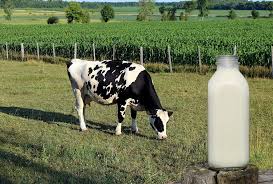 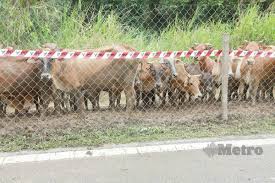 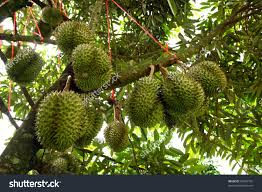 agihan
jualan
pengeluaran
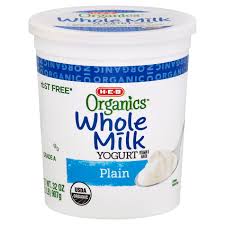 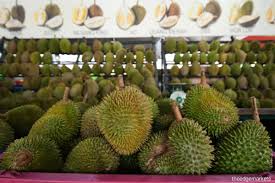 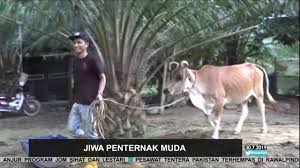 17
MPSAS 27 - Pertanian
USIA GUNA ASET BIOLOGI
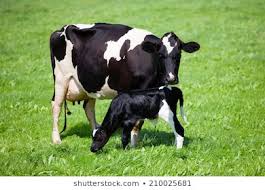 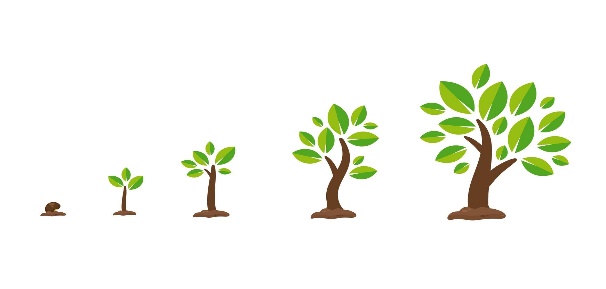 18
MPSAS 27 - Pertanian
ILUSTRASI 1
Pada tahun 20x1 Jabatan Perkhidmatan Veterinar Negeri Kedah menternak 5 ekor anak lembu (hasil dari pembiakan) untuk dijual. Pada 1 Mac 20x1 Jabatan Perkhidmatan Veterinar Negeri Kedah telah membuat pembelian aset biologi berikut;
 (i) Pembelian tambahan sebanyak 10 ekor anak lembu telah dibuat pada kos RM600 seekor Jabatan menganggarkan nilai pasaran anak-anak lembu tersebut adalah sebanyak RM700 seekor dan kos menjual dianggar RM100 seekor. 
(ii) Pembelian 7 ekor lembu baka bagi projek pengahsilan tenusu pada kos RM2,000 seekor
PENGIKTIRAFAN ASET
PENGUKURAN
Anak lembu  Transformasi aset biologi (pengembangan) untuk dijual


5 ekor anak lembu  diperolehi melalui urusniaga bukan pertukaran


10 ekor anak lembu  diperoleh melalui urusniaga pertukaran



Nilai saksama boleh diukur dengan jelas  [RM700 – 100] = RM600
Nilai Saksama
 – 
Kos Untuk Menjual
Aset Biologi Untuk Aktiviti Pertanian
MPSAS 27
Kos
Kos
Lembu baka  Diguna untuk pengeluaran pertanian 

     7 ekor anak lembu  diperolehi melalui pertukaran
Aset Biologi Dipegang Untuk Pengeluaran
MPSAS 17 - HLP
19
MPSAS 27 - Pertanian
ILUSTRASI 1 – KAEDAH MEMPERAKAUNKAN
PENGIKTIRAFAN AWAL
1) Pelarasan Jurnal Bagi Memperakaun Urusniaga Bukan Pertukaran – 5 ekor lembu
2) Membuat pertanggungan pada LO & Baucar Bayaran Bagi Mengakaun Urusniaga Pertukaran – 10 ekor lembu
3) Membuat pertanggungan pada LO & Baucar Bayaran Bagi Mengakaun Urusniaga Pertukaran – 7 ekor lembu baka
20
MPSAS 27 - Pertanian
ILUSTRASI 1 – PENYATA KEWANGAN
PENYATA KEDUDUKAN KEWANGAN 20x1
PENYATA PRESTASI KEWANGAN 20x1
21
MPSAS 27 - Pertanian
ILUSTRASI 2 – PENGUKURAN BERIKUTNYA
Pada tahun 20x2 nilai pasaran anak-anak lembu tersebut adalah sebanyak RM800 seekor dan kos menjual dianggar RM100 seekor.
1) Pelarasan Jurnal – Bagi mengakaun transformasi aset biologi
Pengukuran berikutnya  RM800 – 100 = RM700 x 15 = RM10,500
Keuntungan Transformasi  RM10,500 – RM9,000 = RM1,500
22
MPSAS 27 - Pertanian
ILUSTRASI 2 – PENYATA KEWANGAN
PENYATA KEDUDUKAN KEWANGAN 20x2
PENYATA PRESTASI KEWANGAN 20x2
23
MPSAS 27 - Pertanian
ILUSTRASI 3 – PENGUKURAN BERIKUTNYA
Pada 1 Jan 20x3 Jabatan menyembelih kesemua aset biologi berkenaan untuk dijual di pasaran tolak kos jualan dengan sebanyak RM15,200
Apabila aset biologi disembelih maka transformasi biologi terhenti dan penyembelihan memenuhi takrif keluaran pertanian
Pelarasan Jurnal – Bagi mengakaun bagi mengakaunkan keluaran pertanian yang dituai
Pelarasan Jurnal – Bagi mengakaun bagi keluaran pertanian dijual
24
MPSAS 27 - Pertanian
ILUSTRASI 4 – PENGUKURAN BERIKUTNYA
Penyediaan Penyata Pemungut
25
MPSAS 27 - Pertanian
ILUSTRASI 4 – PENYATA KEWANGAN
PENYATA KEDUDUKAN KEWANGAN 20x3
PENYATA PRESTASI KEWANGAN 20x3
26
MPSAS 27 - Pertanian